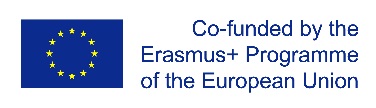 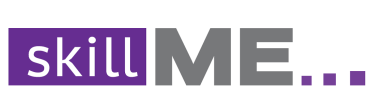 COMPOSITE MATERIALS – NEW AGE OF THE USAGE
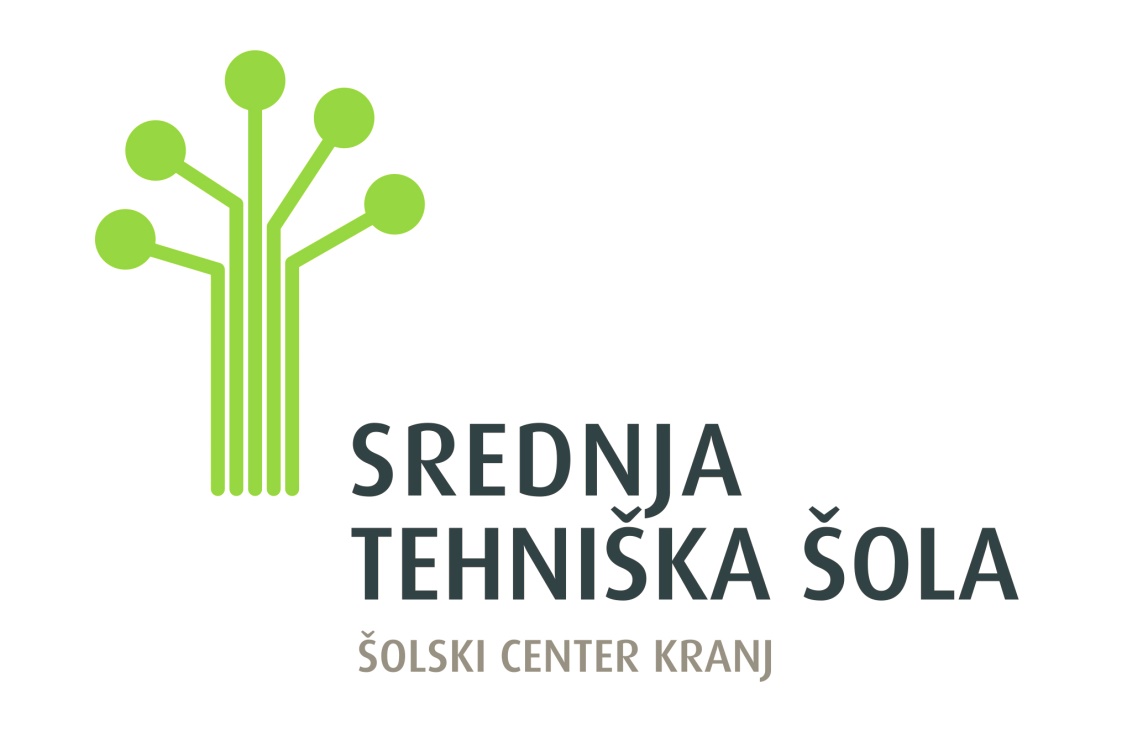 Klavdija Stropnik, prof.

4. oktorber 2017
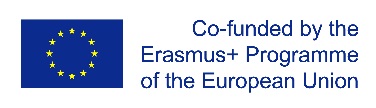 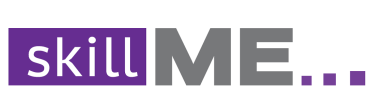 START OF TRAINING
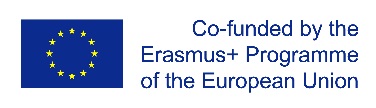 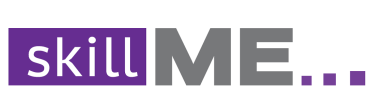 Invited the companies and their employees to project
Companies who were participated:
SAVATECH d. o. o.
ISKRA d. d.
AMT PROJEKT d. o. o.
TRIVAL KOMPOZITI
LPKF Laser & Electronics d.o.o.
KOMUNALA TRŽIČ
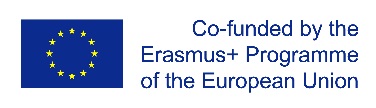 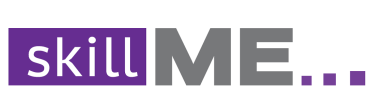 PRESENTATION COMPOSITE MATERIALS FOR THE EMPLOYEES  AND STUDENTS
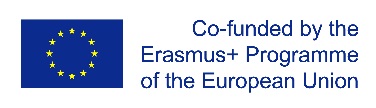 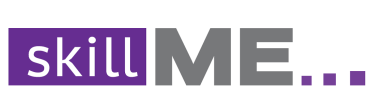 Date of presentation:
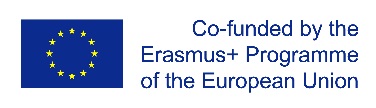 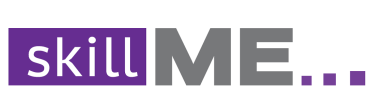 Employees and students were intruducing with composite materials from metal working and chemistry. 
In the laboratory: was intruducing with structure of materials and how to made the composites.
Extra material (literature) for practice working
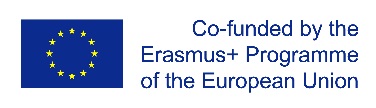 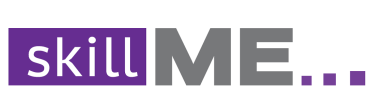 Picture 1: work in laboratory
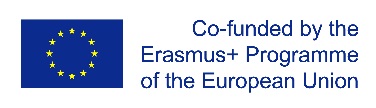 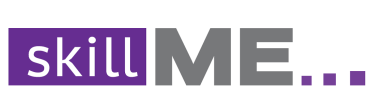 PROBLEMS  THROUGH THE TRAINING
In the literature we missed the chemistry explanation of composites (chemistry structure, chemical reaction with materials, chemical mechanisem)
Not enought time to explan more exactly composites
We wish to have more practical work.
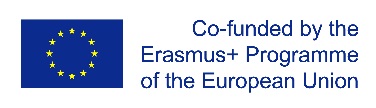 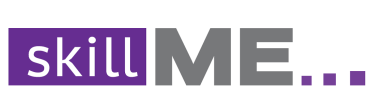 Composite materials
A composite material is made by combining two or more materials – often ones that have very different properties.
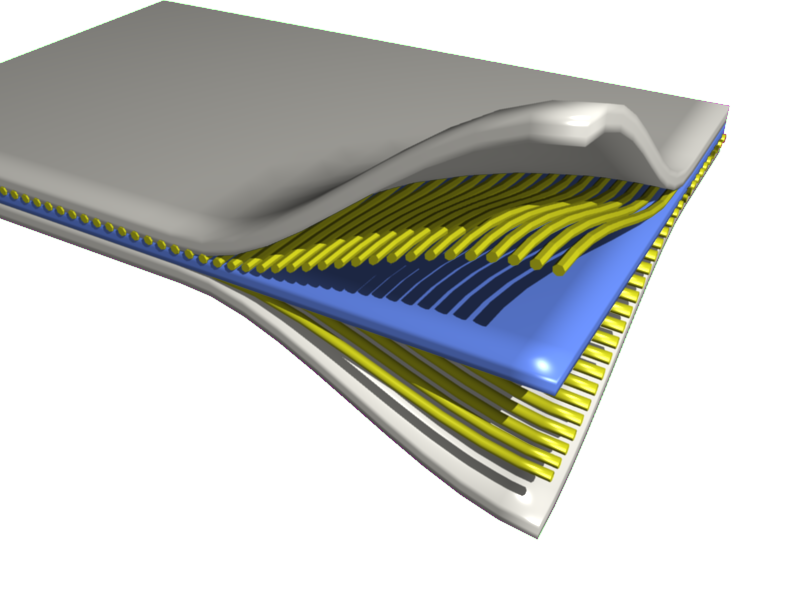 Picture 2: composites material
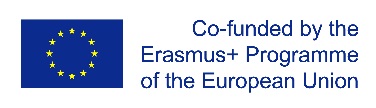 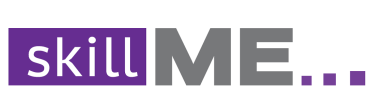 Naturals composites
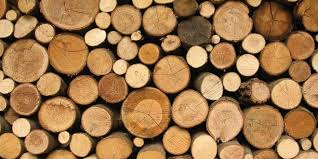 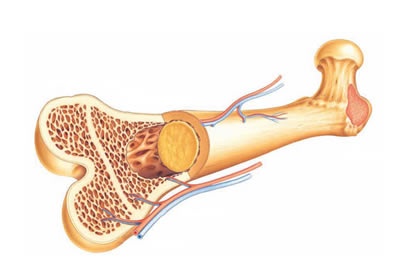 Picture 4: bone
Picture 3: wood
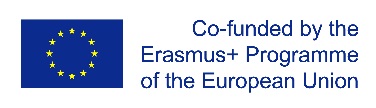 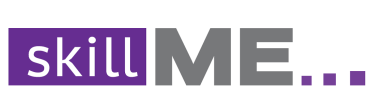 Early composites
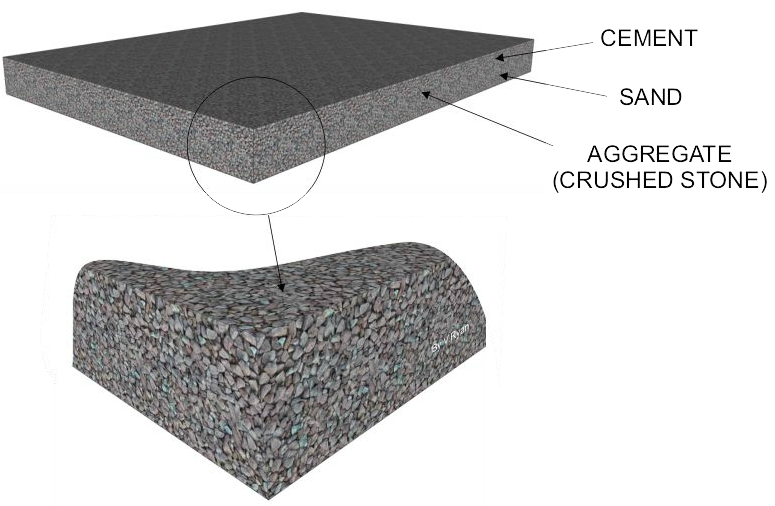 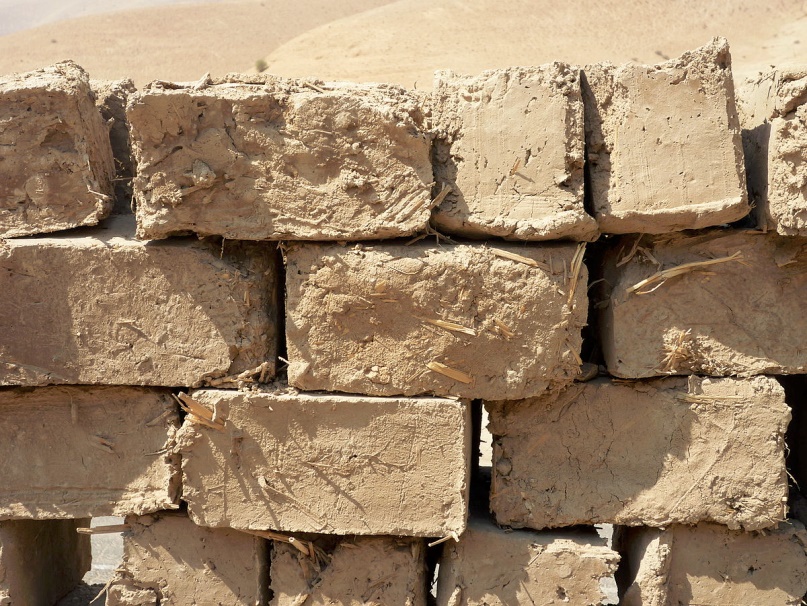 Picture 6: mud bricks
Picture 7: concrete
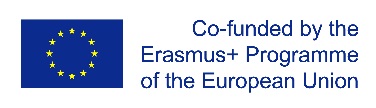 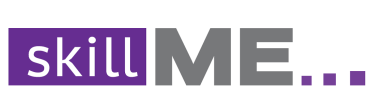 Picture 8: reinforced concrete
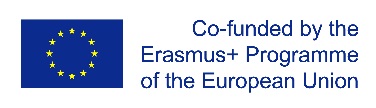 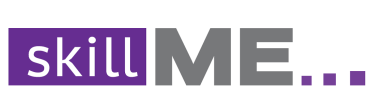 Modern examples
The first modern composite material was fibreglass.
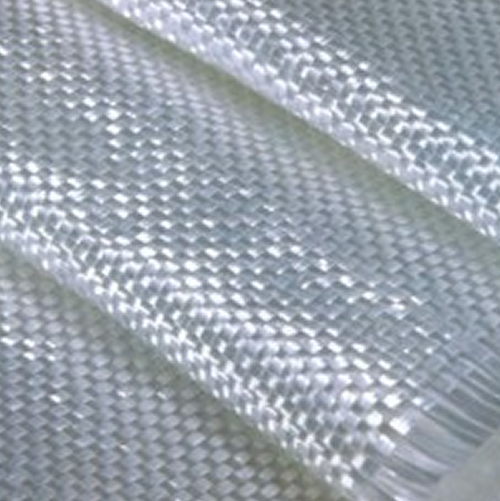 Picture 9: fibreglass
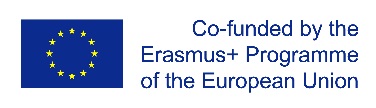 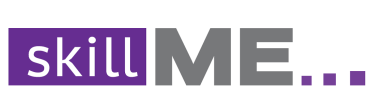 Picture 10: carbon fibres
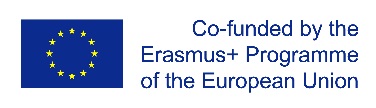 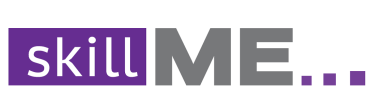 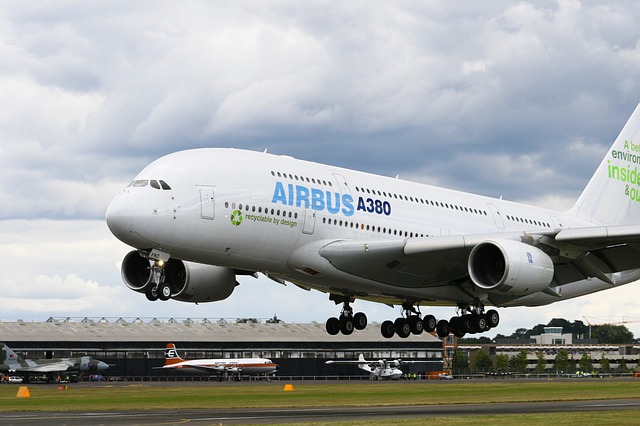 Picture 11: AIRBUS A380
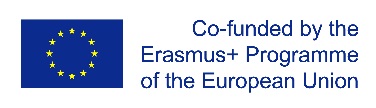 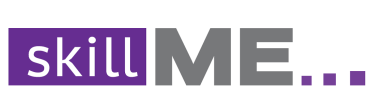 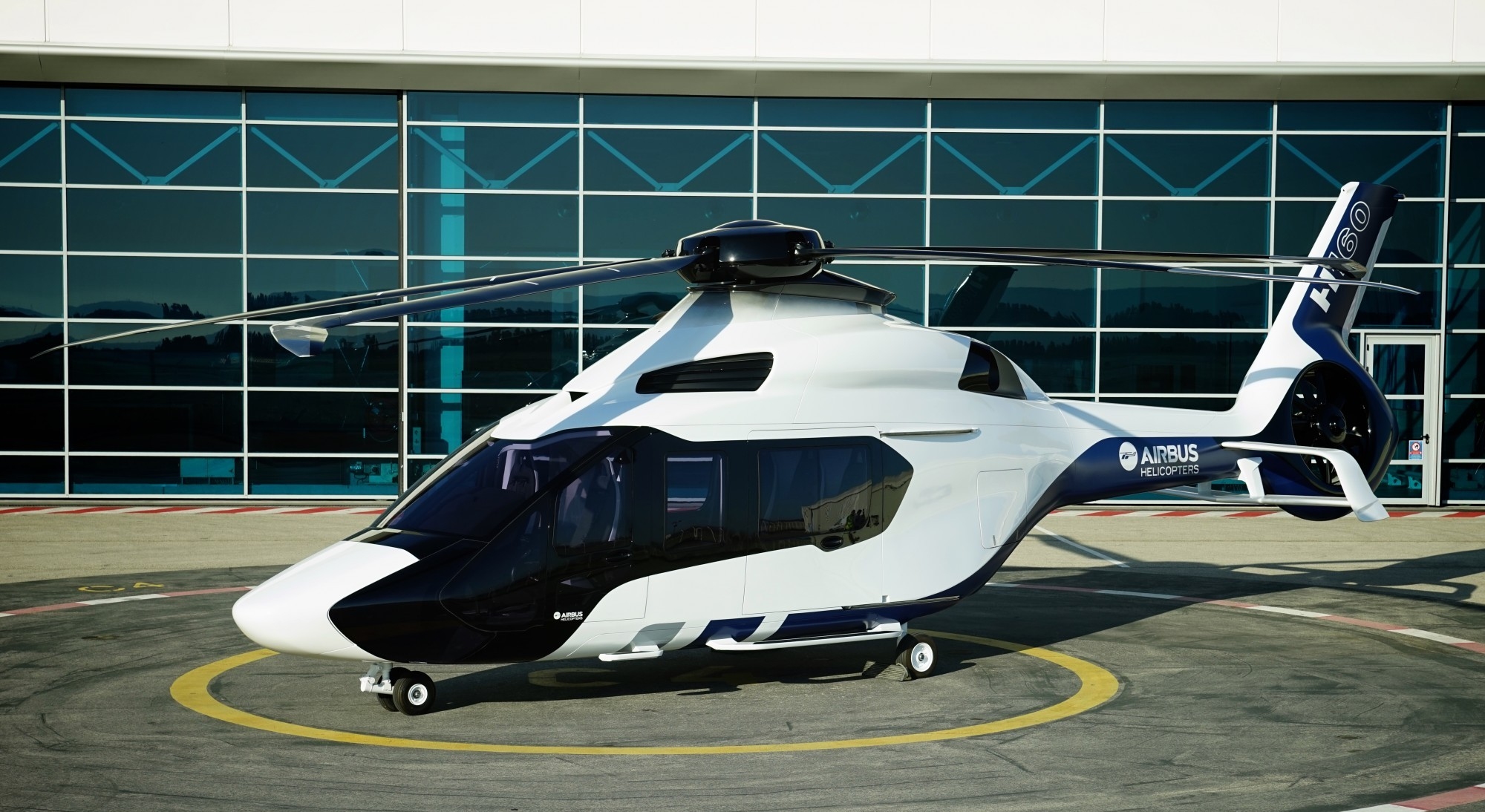 Picture 12: AIRBUS H160
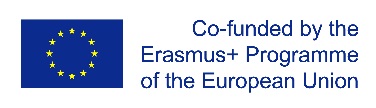 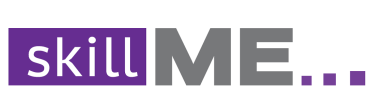 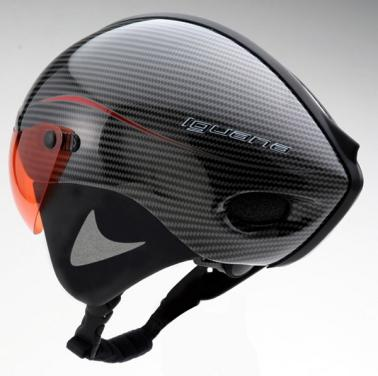 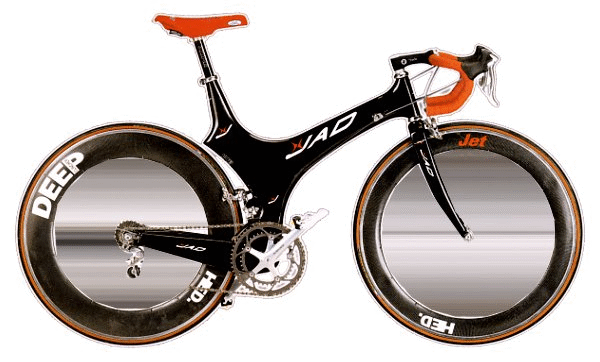 Picture 13: helmet
Picture 14: bicycle